Figure 3. Temporal evolution of the averaged population activity for all neural pools (sensory, intermediate ...
Cereb Cortex, Volume 15, Issue 1, January 2005, Pages 15–30, https://doi.org/10.1093/cercor/bhh103
The content of this slide may be subject to copyright: please see the slide notes for details.
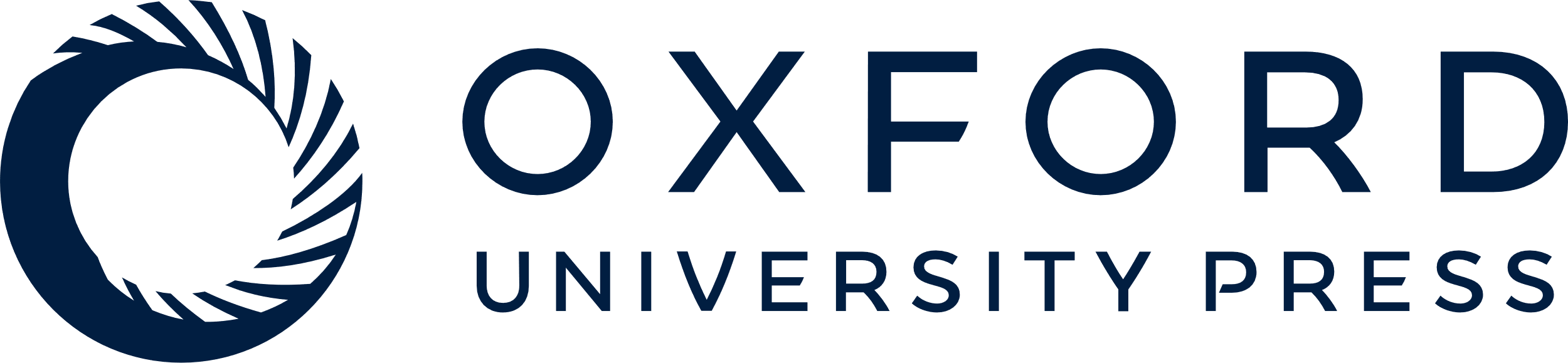 [Speaker Notes: Figure 3. Temporal evolution of the averaged population activity for all neural pools (sensory, intermediate (stimulus–reward/punishment), and Reward/Punishment) in the sensory–intermediate neuron–reward module and the rule module during the execution of the reversal of the Go/NoGo visual discrimination task shown in Figure 2B. Each vertical line indicates a new trial. The yellow curve in the top graph shows the average activity of the inhibitory interneurons in the rule module. O1 was the syringe used to present the stimuli in Figure 2A. R: Reward trial; P: Punishment Trial; Rev: Reversal trial, i.e. the first trial after the reward contingency was reversed when Reward was expected but Punishment was obtained.


Unless provided in the caption above, the following copyright applies to the content of this slide: Cerebral Cortex V 15 N 1 © Oxford University Press 2005; all rights reserved]